Den Alltag bewältigen – 
Unterstützung der guten Jugendarbeit im OL
Der Weg der Kinder und Jugendlichen im Orientierungslauf  
zwischen 8 und 20 Jahren
J+S-Verantwortliche
Kindersport im OLAnnelies Meier
Adminstration NG 4Hansruedi Walser
Michèle Schenker (ab …)
OL-Clubs:
J+S-Leitende
Kommission
Ausbildung
P: Christine Brogli
Kommission
Leistungssport
P: Matthias Niggli /     Patrick Thoma
J+S-Nutzer-gruppen 1 und 4
J+S-Nutzer-gruppe 7
J+S-Fachleiter
OL mit Fachgruppe…………………………
J+S-Coach  Nach-
wuchsförderung
Edith  Schaffert (bis …)
J+S-Verantwort-licher  J+S-Coaches Martin Gygax (bis ….)
Zuständigkeiten in Swiss Orienteering und Jugend+Sport:
J+S-Fachgruppe OL
P: …………
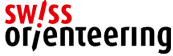 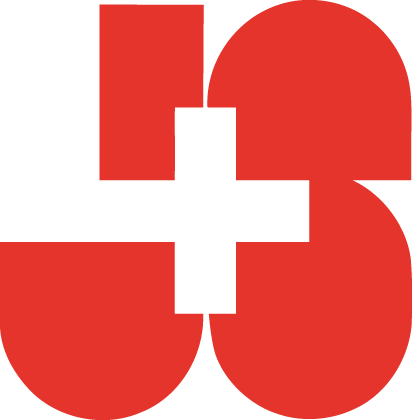 J+S-Verbandsdelegierter  Hansruedi Walser (bis März 2015) / Martin Gygax
Regional-
Kader:
J+S-Nach-wuchstrai-
ner
Nat.
Nach-
wuchs-
kader
Ausbil-
dungs-
Clubs:
J+S-NWT
Hilfsmittel, die den Leitenden für die gute OL-Jugendarbeit zur Verfügung stehen:
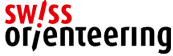 Einführungs-
   lektionen
   in den OL
  sCOOL-Lehr
   mittel Bro.1 - 5
Handbuch OL
  Bro. NORDA  Bro.OL- Erlebnis-  Leistung-Wett-  kampf
  Bro.Bahnlegung
  sCOOL-Lehr
   mittel Bro.6
Handbuch OL
  Bro. Physis  Bro. Psyche
  Bro. Methodik
  J+S-Coach-   karten
Nachwuchs-  Förderkonzept
  SOLV-Bro.   Trainingsformen    für Fortgesch-    rittene
Vom Schulhausareal über die Siedlung in den Wald